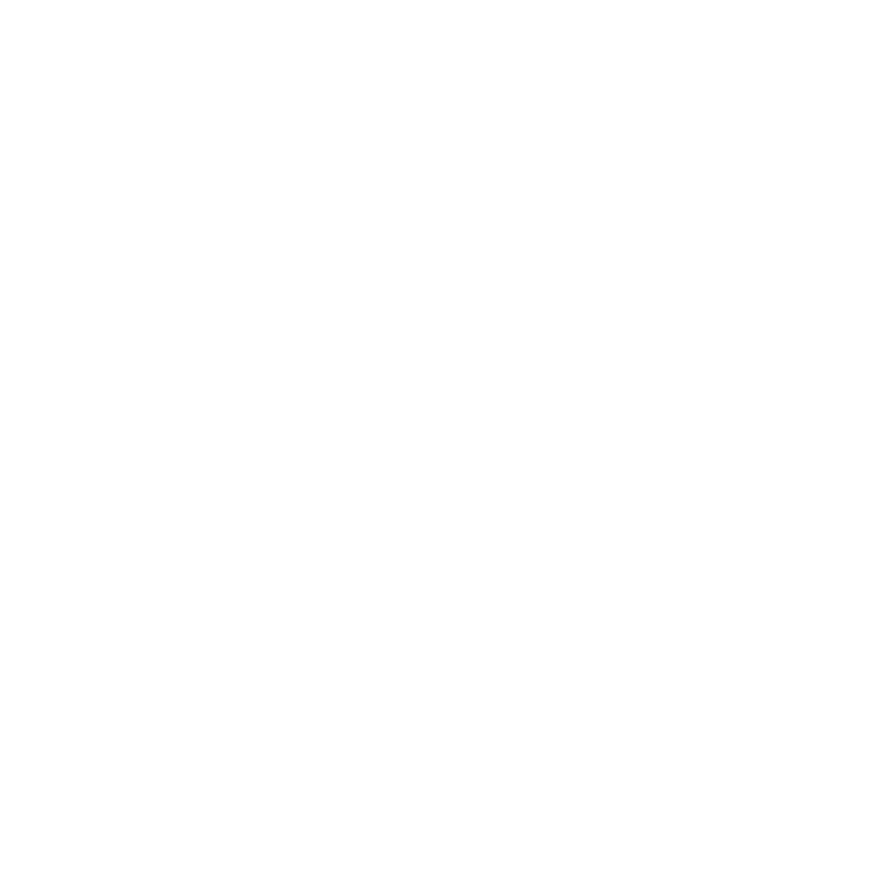 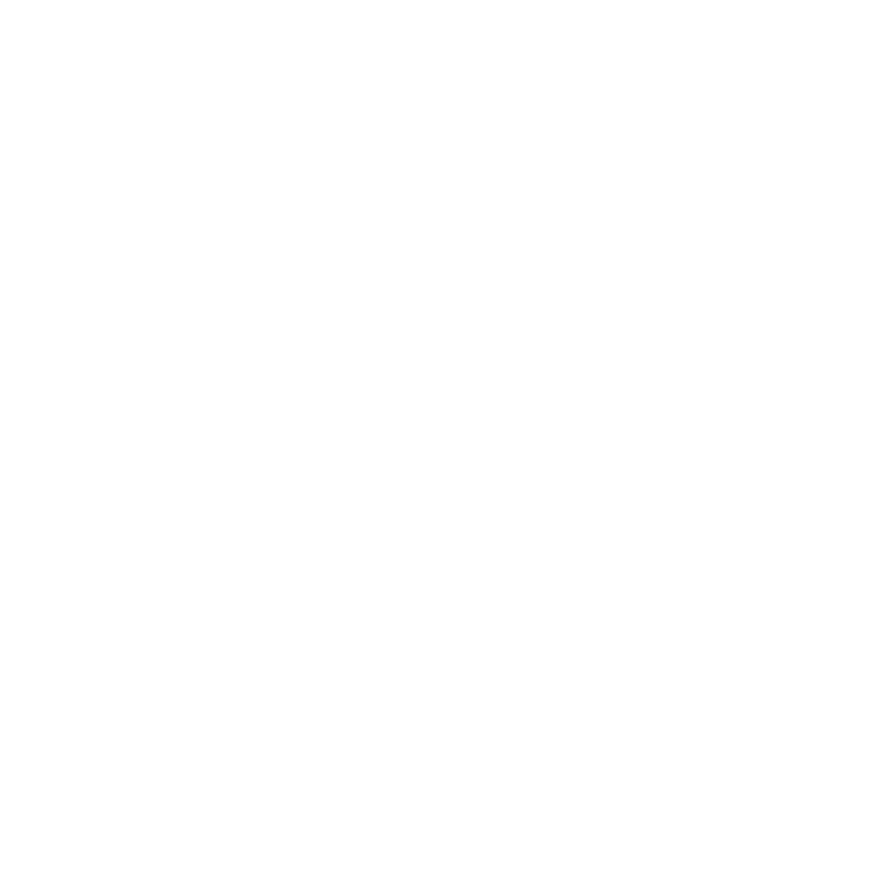 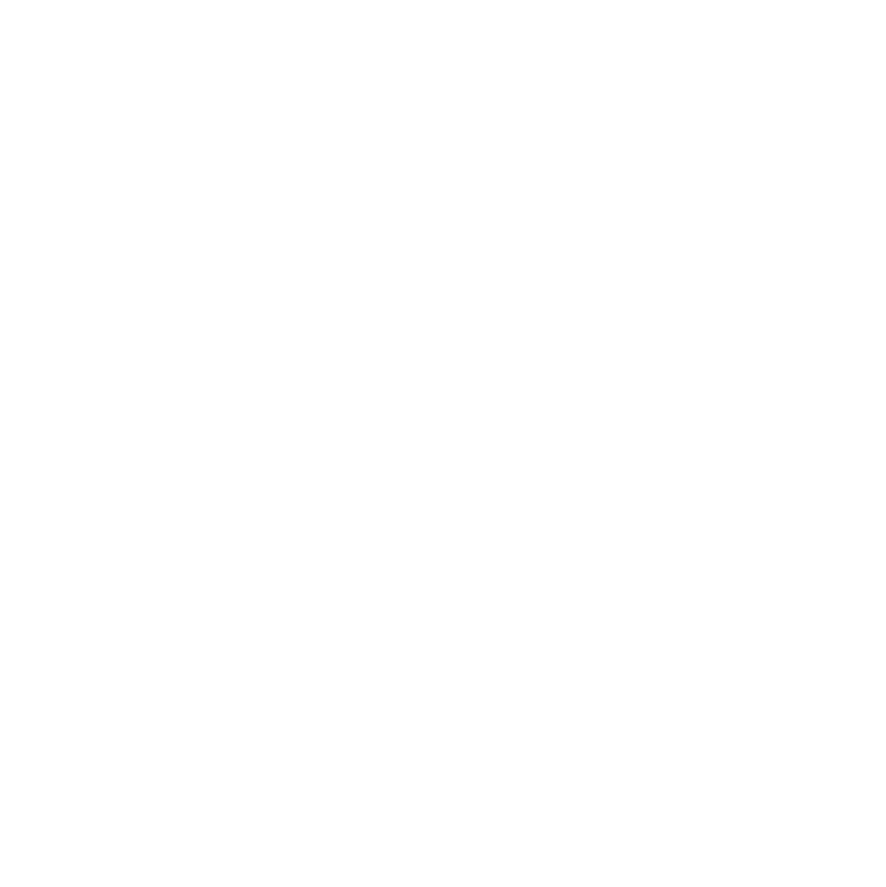 Curriculum for Wales Scheme of Learning:Expressive Arts
8
Music
Department Vision
Overall Learning Journey 7-11 Overtime
Statements of What Matters
Exploring the expressive arts is essential to developing artistic skills and knowledge and it enables learners to become curious and creative individuals.
Responding and reflecting, both as artist and audience, is a fundamental part of learning in the expressive arts.
Creating combines skills and knowledge, drawing on the senses, inspiration and imagination.

Unit specific combined statement:
In this unit we encourage learners to become reflective, curious and creative individuals both as artist and audience. 
To research effectively, explore and develop creativity, knowledge and skills in a bold and innovative manner.  
To critically respond to wide range of thematic texts or sources by contemporary and historical stimulus.  All of which is underpinned by the process of creating a fully realised performance or practical outcome.
Four Purposes
Integral Skills
Enterprising and Creative (creating products)
Healthy, confident (expressing identity)
Ambitious Capable (building skills)
.
Cross Curricular Skills
Pedagogical Principles
Oracy in all its forms will also be developed through discussing, responding and reflecting on works such as song, performance and presentation, planning processes and questioning.
Other opportunities include use of key words vocabulary, reading and scanning text.
 SPAG will be a key focus in this task during comprehension tasks.
Numeracy
Throughout this SOL learners will begin to understand the relationships with numbers through songs with greater maturity, music will also see the development of structure and form, patterns and rhythm, repetition, phrasing, section, round and canon.
DCF
Online research.
1, 2, 3, 4, 5, 6, 7, 9, 10, 11, 12
Principles of Progression
Increasing effectiveness as a learner
Increasing breadth and depth of knowledge
Deepening understanding of the ideas and disciplines within Areas
Refinement and growing sophistication in the use and application of skills
Making connections and transferring learning into new contexts
Additional notes & Misconceptions
Progression Steps to inform teaching
Progression step 2
Progression step 3
Progression step 4
Prerequisite knowledge
How will skills be taught in this topic?
Making connections & Authentic Contexts
Drama based activities.
Key concepts & learning intentions
Key vocabulary